CS 174: Web ProgrammingSeptember 21 Class Meeting
Department of Computer ScienceSan Jose State UniversityFall 2015Instructor: Ron Mak
www.cs.sjsu.edu/~mak
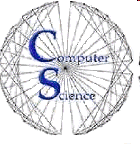 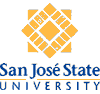 Data Independence
Goal: Loose coupling between applications and the data repository.

Manage complexity.
Manage change.

Applications should not need to know:

Where the data is stored (location of the repository)
How it is stored (file formats and organizations, etc.)
Access mechanisms
2
Back-End Data Repository Issues
Redundancy and inconsistency
Multiple copies of data (good for backup)
Different versions that don’t match (bad)
Consistent updates and deletions

Access
How to access data
Timeliness

Disparity
Data stored in multiple and scattered locations
Data stored in different formats and media
3
Back-End Data Repository Issues, cont’d
Concurrency
Handle multiple clients accessing and updating the data simultaneously.

Security
Prevent unauthorized accesses and updates.

Integrity
Data values must meet constraints .
Example: Minimum and maximum value ranges
Data values must agree with each other.
Example: Medical records for a male patient should not include pregnancy data.
4
Data Modeling
A data model describeswhat data an application works with and how the data is used.

Include data that will be persisted (written to and read from a data repository)in the data model.

For databases, objects are called entities.

Model entities and their relationships to each other.
Similar to Java classes and their relationships.
5
Data Modeling, cont’d
Conceptual data model

A high-level user-oriented description of the data.
entities
relationships among the entities
who will use the data (access control)
how it will be used
Visualize the model with a diagram that shows names, attributes, keys, and relations.

Logical data model

Create the relational data model (in our case).
6
Data Modeling, cont’d
Physical data model

The database itself.
7
Example Requirements
Student, teacher, and class entities and their attributes.

Student
id
name
which teachers

Teacher
id
name
which classes taught
Class
class code
subject name
class room number
8
Sample Queries
Which teachers does this student have?

What classes does this teacher teach?

Who is the teacher of this class?

Which students are in this class?

Which students are in each of the classes taught by this teacher?
9
The Relational Data Model
Data element: values that are stored in the repository (i.e., the database)

Values are typed.
A value can be null.

Entity: a group of data elements that together are meaningful for a person or an application

Similar to Java objects.
Each data element is the value of an attribute of the entity.
10
The Relational Data Model, cont’d
Table: a conceptual two-dimensional structure that contains entities of a particular type.
AKA relation

Each row (AKA record) contains the attribute values of one entity.

Each column (AKA field) holds an attribute value.

Table  relation
Row  entity
Rows and columns  records and fields
11
Logical Data Model
Initial version
Each table has a primary key (PK) field whose value in each record uniquely identifies that record.
Student
Student
id
name
which teachers

Teacher
id
name
which classes taught

Class
class code
subject name
class room number
PK
Teacher
John Lane teaches
two classes.
PK
12
Normalization
Relational tables need to be normalized.

Improve the stability of the model.
More resilient to change.
Faster record insertions and updates.
Improve data quality.

There are six normal forms, but we will only consider the first two.

Each normal form includes the lower normal forms.
Example: A database in second normal form is also in first normal form.
13
First Normal Form (1NF)
Separate multi-valued data elements.
Break the name fields into last name and first name fields.
Student
Teacher
14
First Normal Form, cont’d
Move repeating data elements to a new table.
Student_Teacher
Student
Linking
table
Teacher
15
Problem!
Suppose Prof. Lane decides he doesn’t want to teach Operating Systems anymore and we delete that row. 





What other information do we lose as a result?
We lose the fact that the class is taught in Room 109.

The problem arises because the Teacher table really contains two separate sets of data: teacher data and class data.
Teacher
16
Primary key (PK)
Primary key (PK)
Foreign key (FK)
Second Normal Form (2NF)
Keep related data together (cohesiveness).
Teacher
Class
How would you do this relation with a linking table?
17
Final Database Structure
Student_Class
John Doe takes Java programming, software engineering, and data structures.
Student
Class
Teacher
18
Final Database Structure, cont’d
Student_Class
The Java Programming class has John Doe and Kim Smith.
Student
Class
Teacher
19
Final Database Structure, cont’d
Student_Class
Mabel Flynn teaches compilers.
Student
Class
Teacher
20
Entity-Relationship (ER) Diagrams
Data modeling diagrams are called Entity-Relationship (ER) diagrams.

Use an ER diagram (ERD) to visualize your conceptual data model.
Very similar in concept to UML diagrams.

There are several styles of ER diagrams.
One style is crow’s feet diagrams.
21
many
one
one
zero
One-to-Many Relationship
One (each) teacher teaches 0, 1, or many classes.
Database cardinality is only
0, 1, or many (more than 1).
Teacher
Class
minimum
maximum
22
Many-to-Many Relationship
Student_Class
Student
A student has 0, 1 or many classes.

A class has 1 or many students.
Student-Class
Class
Student
Class
23
Complete Entity Diagram
Class
code (PK)
teacher_id (FK)

subject
room
Class
24
SQL
Structured Query Language (SQL)

An industry standard
But has many proprietary extensions

Language for managing data in a relational database.

Create and drop (delete) databases
Create, alter, and drop tables of a database
Retrieve, insert, update, and delete data in the tables.
25
Desired fields
Source tables
Selection criteria
SQL Query Examples
What is the class code of the Java programming class?
Class
SELECT code 
FROM class 
WHERE subject = 'Java programming'

+------+
| code |
+------+
|  926 |
+------+
26
SQL Query Examples, cont’d
Who is teaching Java programming?
Teacher
Class
SELECT first, last 
FROM teacher, class
WHERE id = teacher_id 
AND subject = 'Java programming'

+-------+--------+
| first | last   |
+-------+--------+
| Tom   | Rogers |
+-------+--------+
Selecting from multiple tables
is called a join.
27
SQL Query Examples, cont’d
What subjects does John Lane teach?
Teacher
Class
SELECT code, subject
FROM teacher, class
WHERE last = 'Lane' AND first = 'John'
AND id = teacher_id

+------+----------------------+
| code | subject              |
+------+----------------------+
|  951 | Software engineering |
|  974 | Operating systems    |
+------+----------------------+
Demo
28
SQL Query Examples, cont’d
Who is taking Java programming?
Student_Class
SELECT id, last, first
FROM student, class, student_class
WHERE subject = 'Java programming'
AND code = class_code AND id = student_id

+------+-------+-------+
| id   | last  | first |
+------+-------+-------+
| 1001 | Doe   | John  |
| 1021 | Smith | Kim   |
+------+-------+-------+
Class
Student
29
SQL Query Examples, cont’d
Student_Class
What classes is John Doe taking?
SELECT code, subject
FROM student, class, student_class
WHERE last = 'Doe' AND first = 'John'
AND id = student_id AND code = class_code

+------+----------------------+
| code | subject              |
+------+----------------------+
|  908 | Data structures      |
|  926 | Java programming     |
|  951 | Software engineering |
+------+----------------------+
Student
Class
30
SQL Query Examples, cont’d
Who are John Lane’s studentsand in which subjects?
Student_Class
SELECT student.first, student.last, subject
FROM student, teacher, class, student_class
WHERE teacher.last = 'Lane' AND teacher.first = 'John'
AND teacher_id = teacher.id
AND code = class_code AND student.id = student_id
ORDER BY subject, student.last

+-------+-------+----------------------+
| first | last  | subject              |
+-------+-------+----------------------+
| Tim   | Novak | Operating systems    |
| Kim   | Smith | Operating systems    |
| John  | Doe   | Software engineering |
+-------+-------+----------------------+
Teacher
Class
Student
31
SQL to Create and Drop a Database
Create examples:



Drop examples:
CREATE DATABASE school3;
CREATE DATABASE IF NOT EXISTS school3;
DROP DATABASE school3;
DROP DATABASE IF EXISTS school3;
32
SQL to Create a Table
First we create a new database and connect to it:


Create the Class table:
CREATE DATABASE school3;
USE school3;
CREATE TABLE class
(
  code 	 INT         PRIMARY KEY,
  teacher_id INT         NOT NULL,
  subject    VARCHAR(32) NOT NULL,
  room       INT         NOT NULL
);
33
Database Record Insert, Update, and Delete
There are SQL statements to insert, update, and delete records. 
See the SQL tutorial.
INSERT INTO teacher (id, last, first)VALUES (7088, 'Mak', 'Ron'),        (7090, 'Wilson', 'Brian') UPDATE teacherSET first = 'Ronald'WHERE first = 'Ron'DELETE FROM teacherWHERE id = 7090
This can update
multiple records!
34
SQL to Add Rows
Add rows to the Class table:
INSERT INTO class (code, teacher_id, subject, room)
VALUES (908, 7008, 'Data structures',      114),
       (926, 7003, 'Java programming',     101),
       (931, 7051, 'Compilers',            222),
       (951, 7012, 'Software engineering', 210), 
       (978, 7012, 'Operating systems',    109);
35
SQL Script create_school.sql
DROP DATABASE IF EXISTS school3;
CREATE DATABASE school3;
USE school3;

CREATE TABLE class
(
    code		INT		PRIMARY KEY,
    teacher_id 	INT 	    	NOT NULL,
    subject 		VARCHAR(32)	NOT NULL,
    room 		INT 		NOT NULL,
);

INSERT INTO class (code, teacher_id, subject, room)
VALUES	(908, 7008, 'Data structures', 	114),
	(926, 7003, 'Java programming', 	101),
	(931, 7051, 'Compilers', 		222),
	(951, 7012, 'Software engineering', 	210), 
	(978, 7012, 'Operating systems', 	109);
36
SQL Script create_school.sql, cont’d
CREATE TABLE contact_info
(
    id			INT		PRIMARY KEY,
    email_address	VARCHAR(32)	NOT NULL
);

INSERT INTO contact_info (id, email_address)
VALUES	(1, 'mjane@sjsu.edu'),
	(2, 'ksmith@sjsu.edu'),
	(3, 'jdoe@sjsu.edu'),
	(4, 'tnovak@sjsu.edu'),
	(5, 'lklein@sjsu.edu'),
	(6, 'trogers@sjsu.edu'),
	(7, 'athompson@sjsu.edu'),
	(8, 'jlane@sjsu.edu'),
	(9, 'mflynn@sjsu.edu');
37
SQL Script create_school.sql, cont’d
CREATE TABLE teacher
(
    id			INT		PRIMARY KEY,
    last		VARCHAR(32)	NOT NULL,
    first		VARCHAR(32)	NOT NULL,
    contact_id	INT	REFERENCES contact_info(id)
);

INSERT INTO teacher (id, last, first, contact_id)
VALUES	(7003, 'Rogers',	'Tom',		6),
	(7008, 'Thompson',	'Art',		7),
	(7012, 'Lane',		'John’,		8),
	(7051, 'Flynn',	'Mabel',	9);
Use the MySQL source command:
source create_school.sql
38